Greenville A-Taxis, Automated, Connected, Electric, Shared Technologies, and ACES Mobility EVs and the SE Grid 2.0:Municipal Initiatives Panel
Chateau Elan
November 15, 2017
Fred Payne
Greenville County (SC) Councilman
Board Chair, Carolinas Alliance 4 Innovation
Carolinas Alliance For Innovation
Public Benefit Non-Profit Corporation
Founding Board Members
CU ICAR
City Council
County Council
IEEE
Int’l Real Estate
Create Sustainable  Public Private Partnerships
Manage Projects
CA4I
Major CA4I Private PartnersGlobal Autonomous Vehicle Partnership (GAVP)
Offered $2 million match
Goal: deploy autonomous vehicles on public streets in fall 2017 in automated mobility districts (AMD) 
GAVP chose Greenville over 3 major competitors 
“best mid-size Metro area” to accelerate adoption of AV technology
develop a “playbook” for AEV adoption around the world as soon as possible/ before 2040.
ACES Mobility and Greenville A-Taxis:Research Robotics
Robotic Research, LLC (RR) is our initial technology partner
RR’s goal is to
 re-deploy proven military technology and 
show a successful business case in a Greenville commercial setting 
Re-deploy in September 2017 autonomous electric Cushman 6 passenger vehicles from Fort Bragg, NC to Greenville 
Greenville could become an R&D/production center with EV OEMs
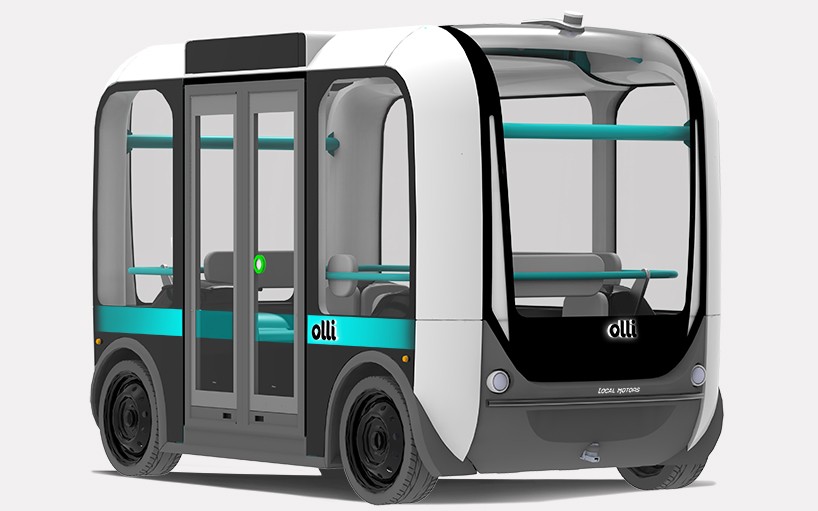 Greenville Seeks Innovative Public-Private Partnerships
Public Infrastructure on Rights Of Way (roads, sewer, etc.)
Public Planning regulations to accommodate
Increased Density awards for mixed income housing options 
Lower Parking requirements for non-auto transport options
Private investments to Design, Finance, Build, & Operate
Automated shuttles at CU-ICAR, Verdae, Parker, & Downtown  
Private Funding for Capital, Operations & Maintenance 
Farebox: People pay for convenient, comfortable, cost-effective solutions 
Sponsorships and Advertising (GAVP, Verdae, Spinx)
Data has value, and can be monetized  
Federal Highway Administration Grant – $4 Million
Deployment Phases and Districts
Phase 2
Verdae District
Parker
CU-ICAR
Why Greenville? Differentiating Factors for InnovativeA-Taxis and ACES Technologies
A Committed Community  
A welcoming business environment 
Critical Assets 
Replicable, Scalable Solutions   
Technical Talent
Workforce Development
Focus
Partnerships